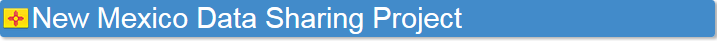 TIG # 12018
Ed Marks, Executive Director
New Mexico Legal Aid
edm@nmlegalaid.org
New Mexico = 2nd highest poverty rate in the U.S.
Domestic violence and housing issues = highest caseloads
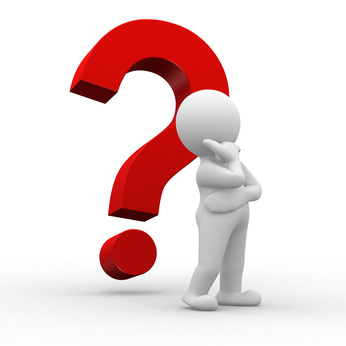 What are we not seeing that the right set of data could tell us?
New Mexico Data Sharing Project came on-line beginning in 2013
Graphs automatically flag issues that generate increase or decrease in new cases compared to a three-year baseline
Graphs appear only for issues that show a significant change
Data is uploaded nightly from project partners
Data is shared through a secure web service. Only non-confidential data is displayed on shared screens.
Reporting filters allow sorting of data
Focus is on key demographic and geographic data likely to show patterns or trends not easily discernible from individual case files.
Project partners can drill down to individual case files
No access to confidential data without client permission
Future Challenges
Data compatibility issues

Incorporating data tracking results into larger knowledge management systems

Data barriers caused by multi-agency confidentiality issues

Staffing issues